Desafio ASS 2022/2023
“Receitas Sustentáveis, têm Tradição”
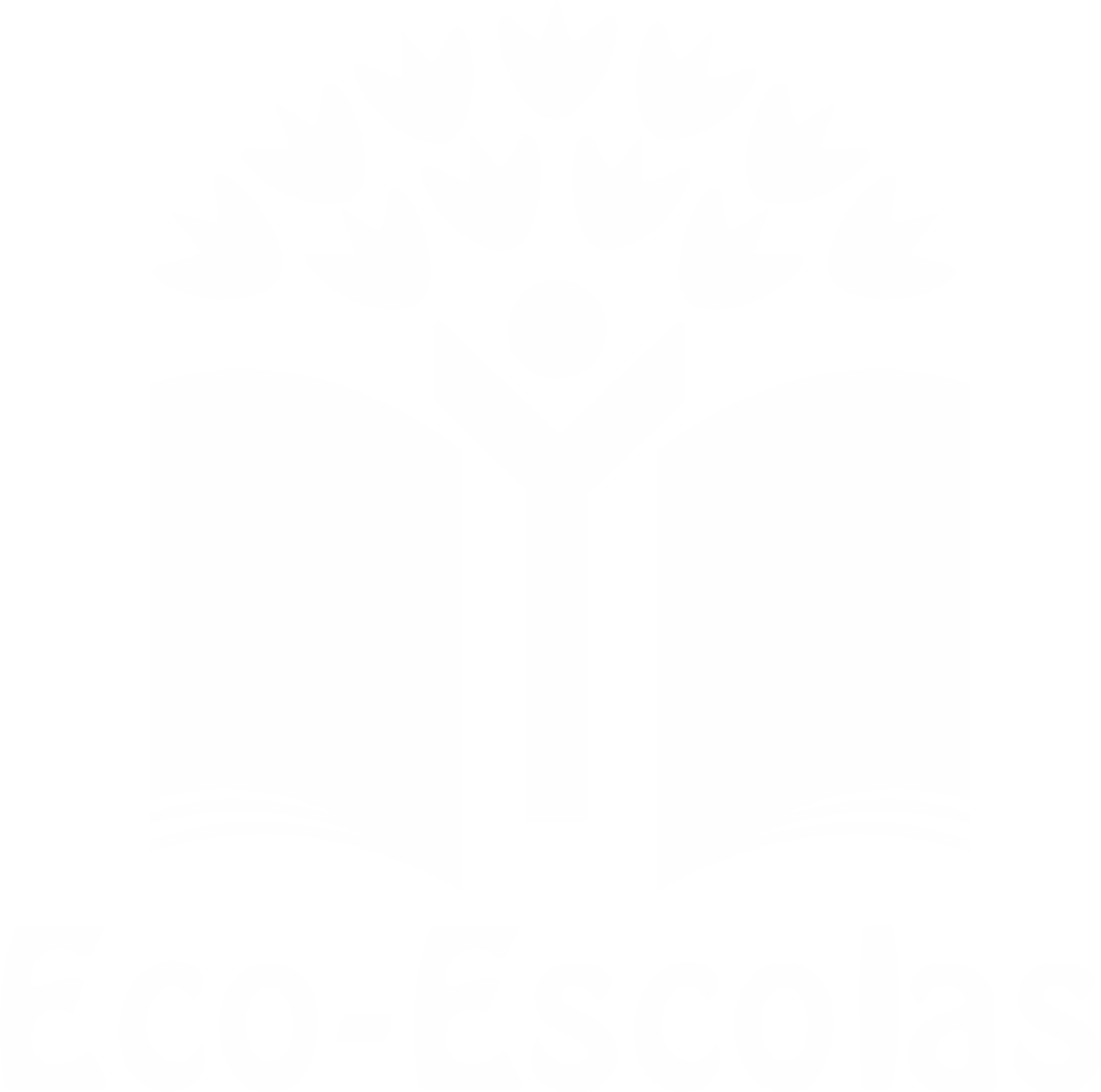 TÍTULO DA RECEITA: Couves com feijões
INGREDIENTES (30 doses):

 2 Couves 
 1 Kg Feijão Branco
2 Batatas
 Azeite q.b.
Sal q.b
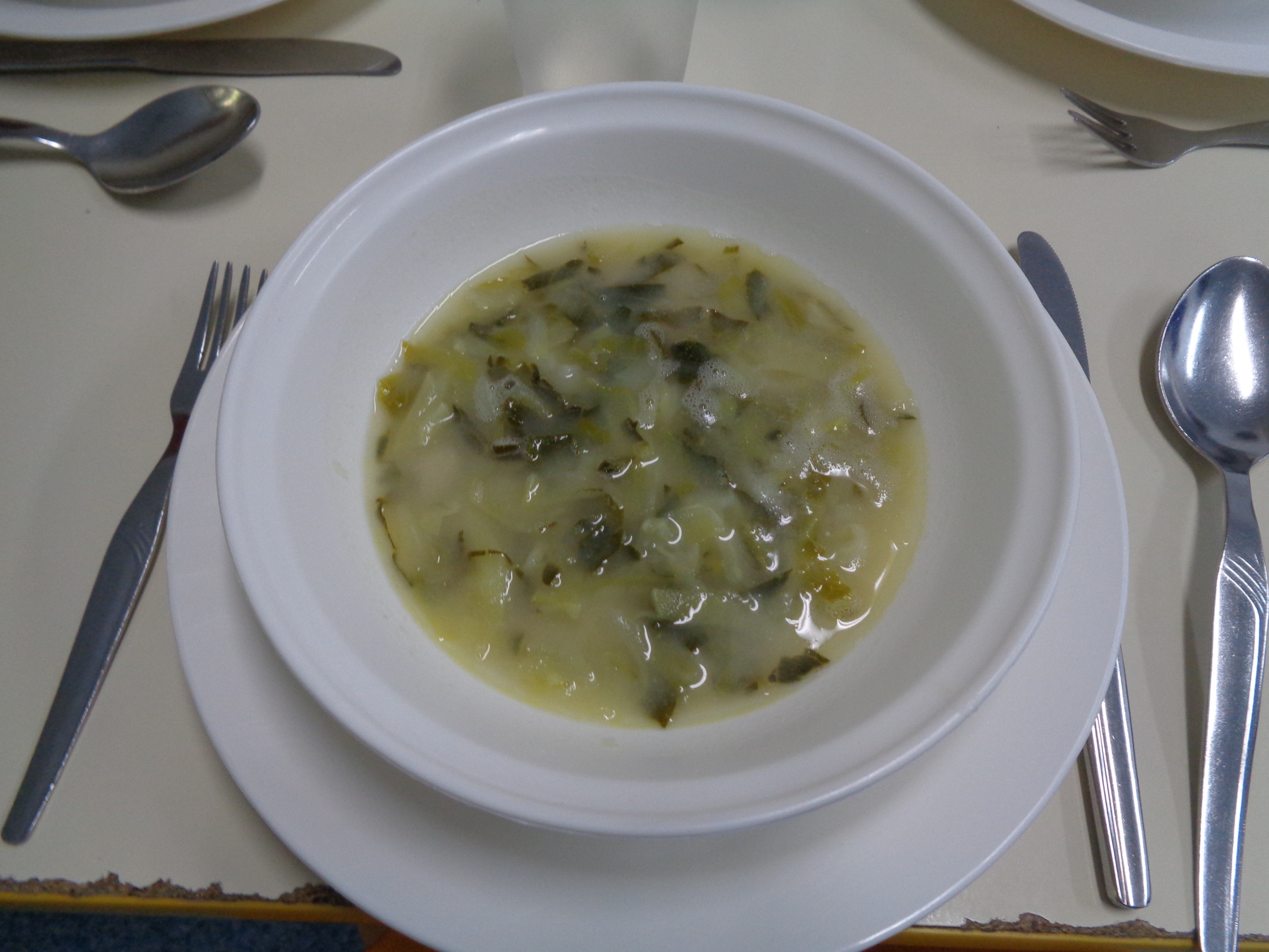 https://alimentacaosaudavelesustentavel.abae.pt/desafios-2022-2023/receitas-sustentaveis/
Desafio ASS 2022/2023
“Receitas Sustentáveis, têm Tradição”
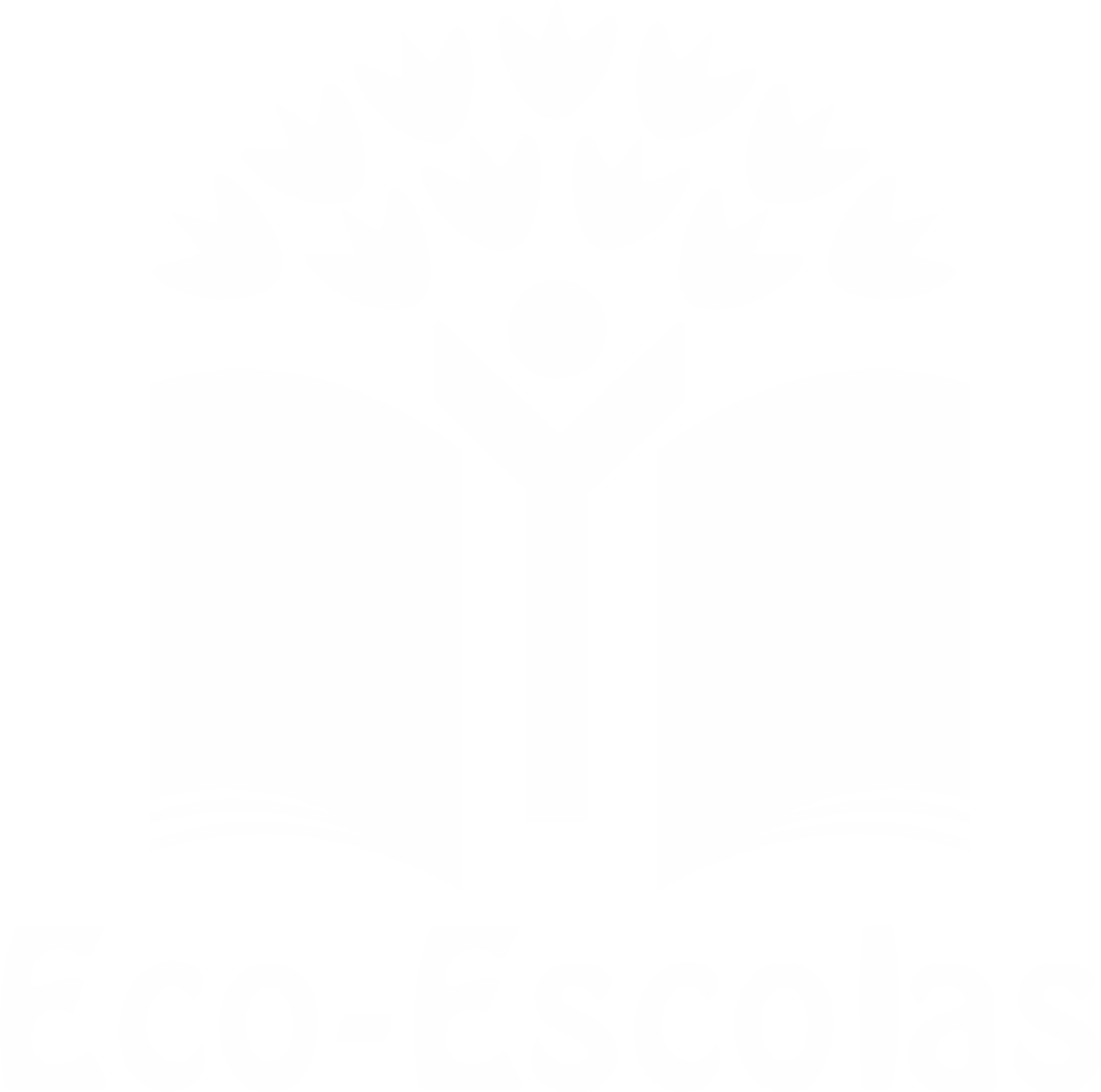 PROCEDIMENTOS:
1º) Cortar as couves em tiras miúdas, colocar na água quando esta 
levantar fervura.






2º) Cozer à parte algumas batatas e fazer puré.
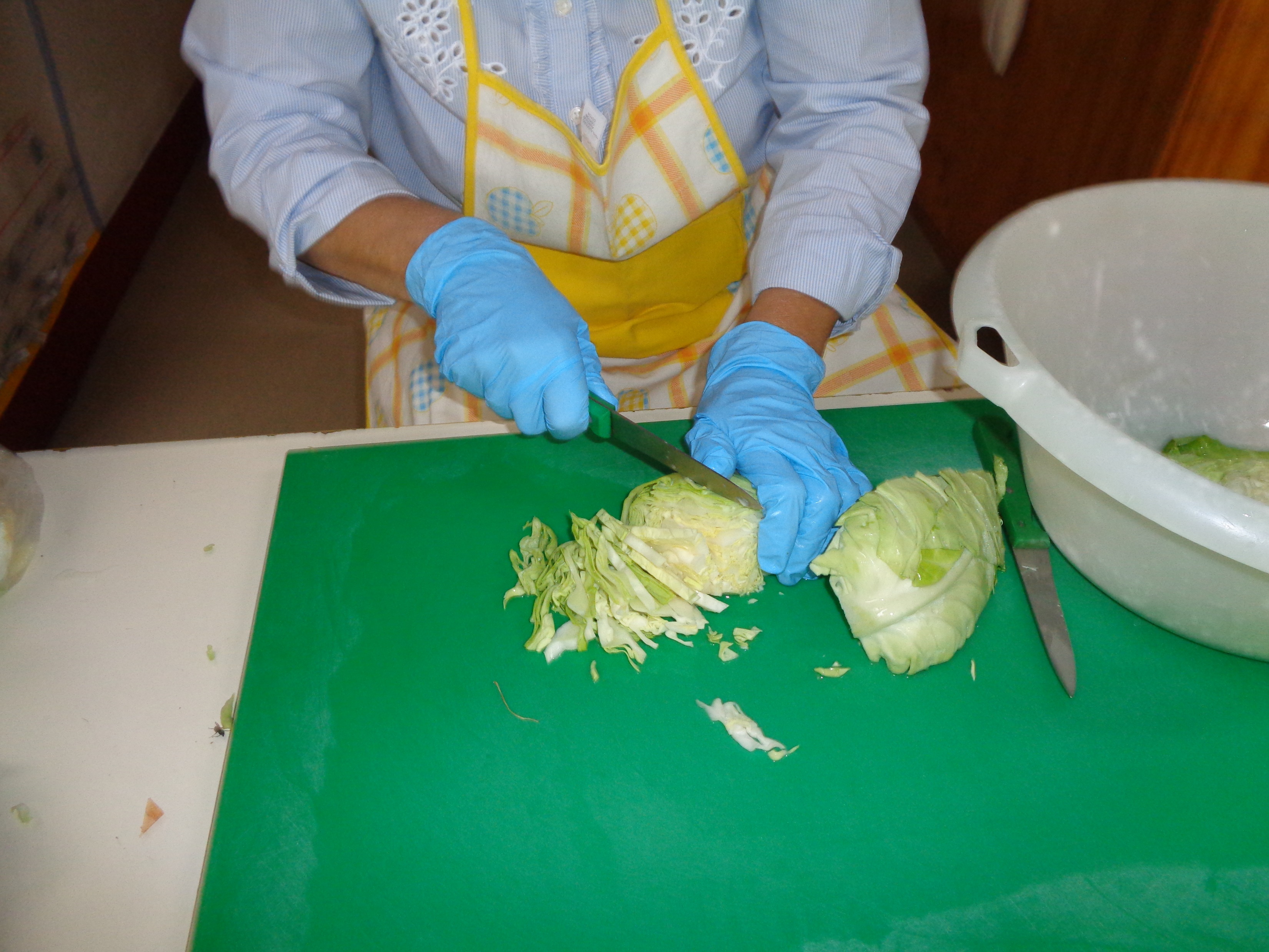 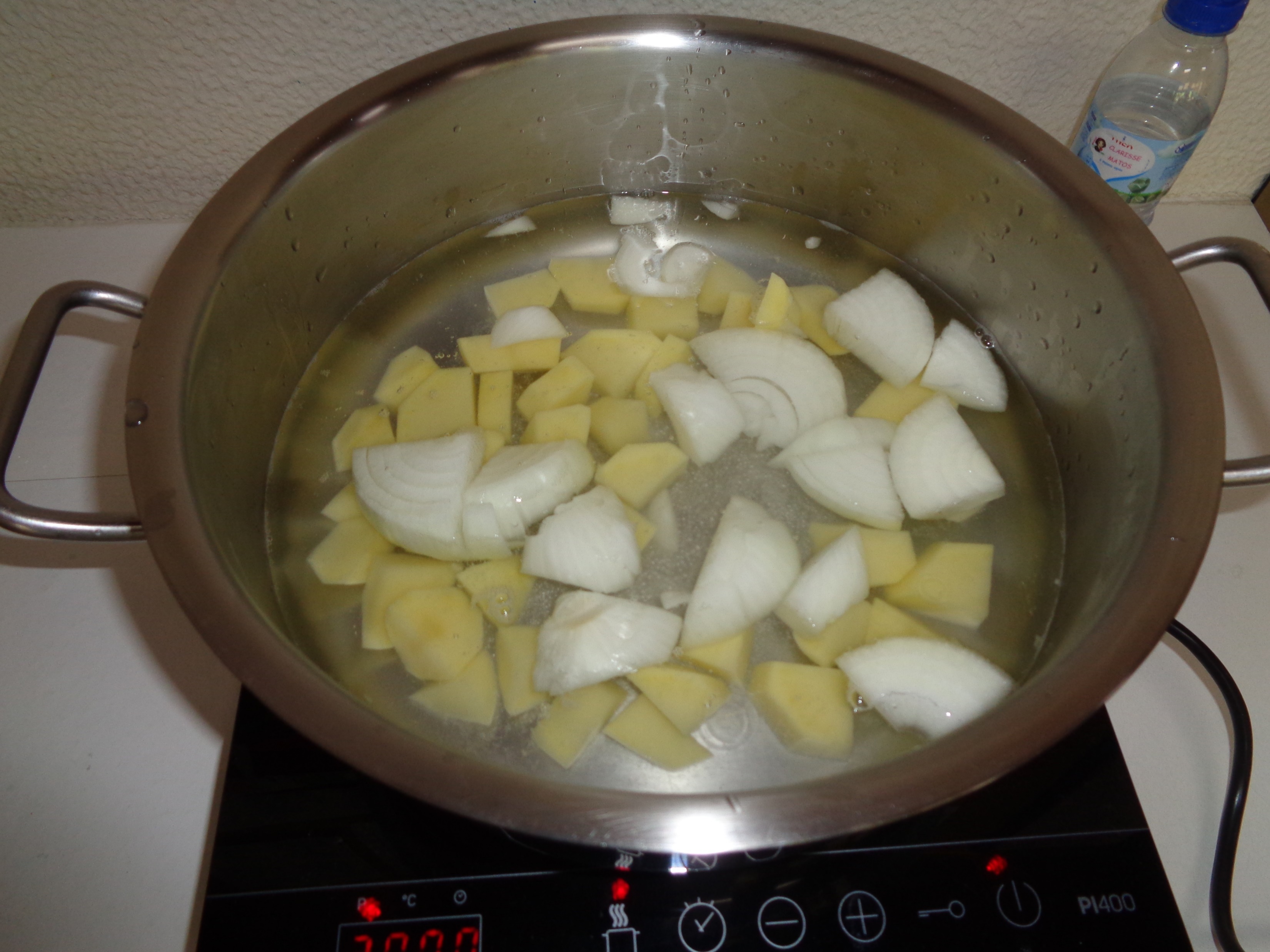 https://alimentacaosaudavelesustentavel.abae.pt/desafios-2022-2023/receitas-sustentaveis/
Desafio ASS 2022/2023
“Receitas Sustentáveis, têm Tradição”
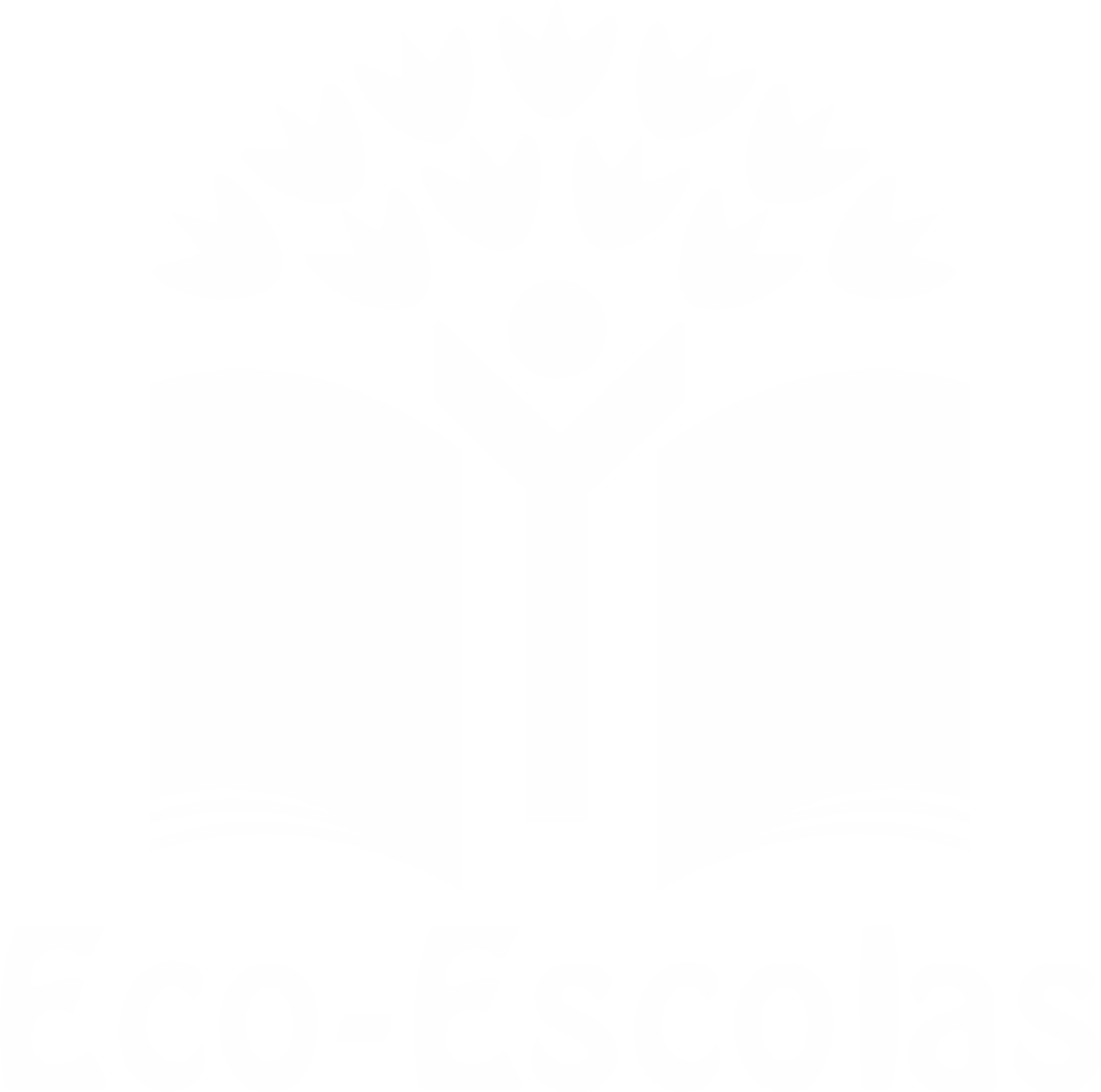 PROCEDIMENTOS:
3º) Depois de cozidas as couves, devem ser escorridas da água.






4º) Junta-se o puré de batata e os feijões previamente cozidos, 
misturando tudo muito bem e temperando com um pouco de azeite e 
uma pitada de sal.
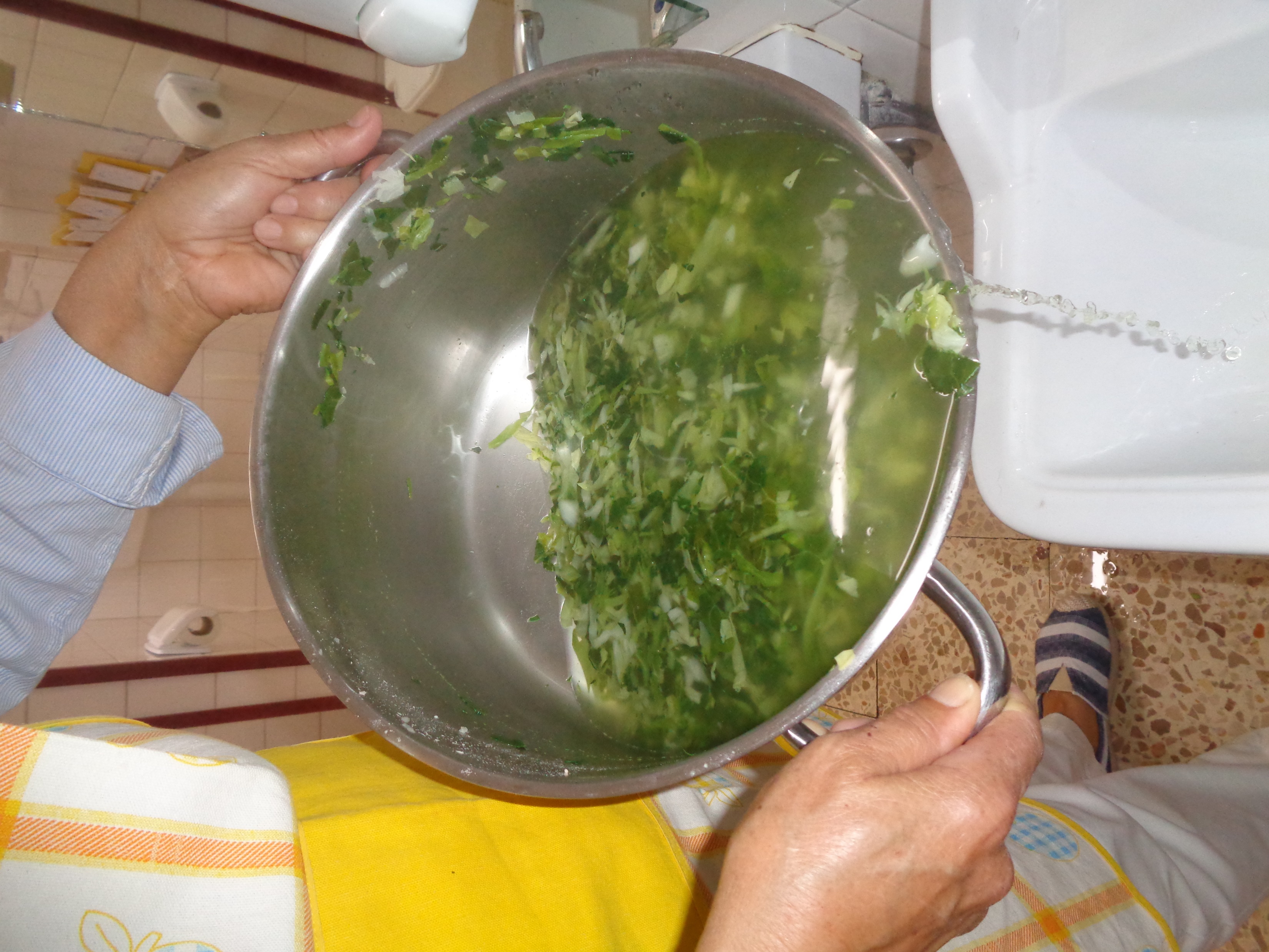 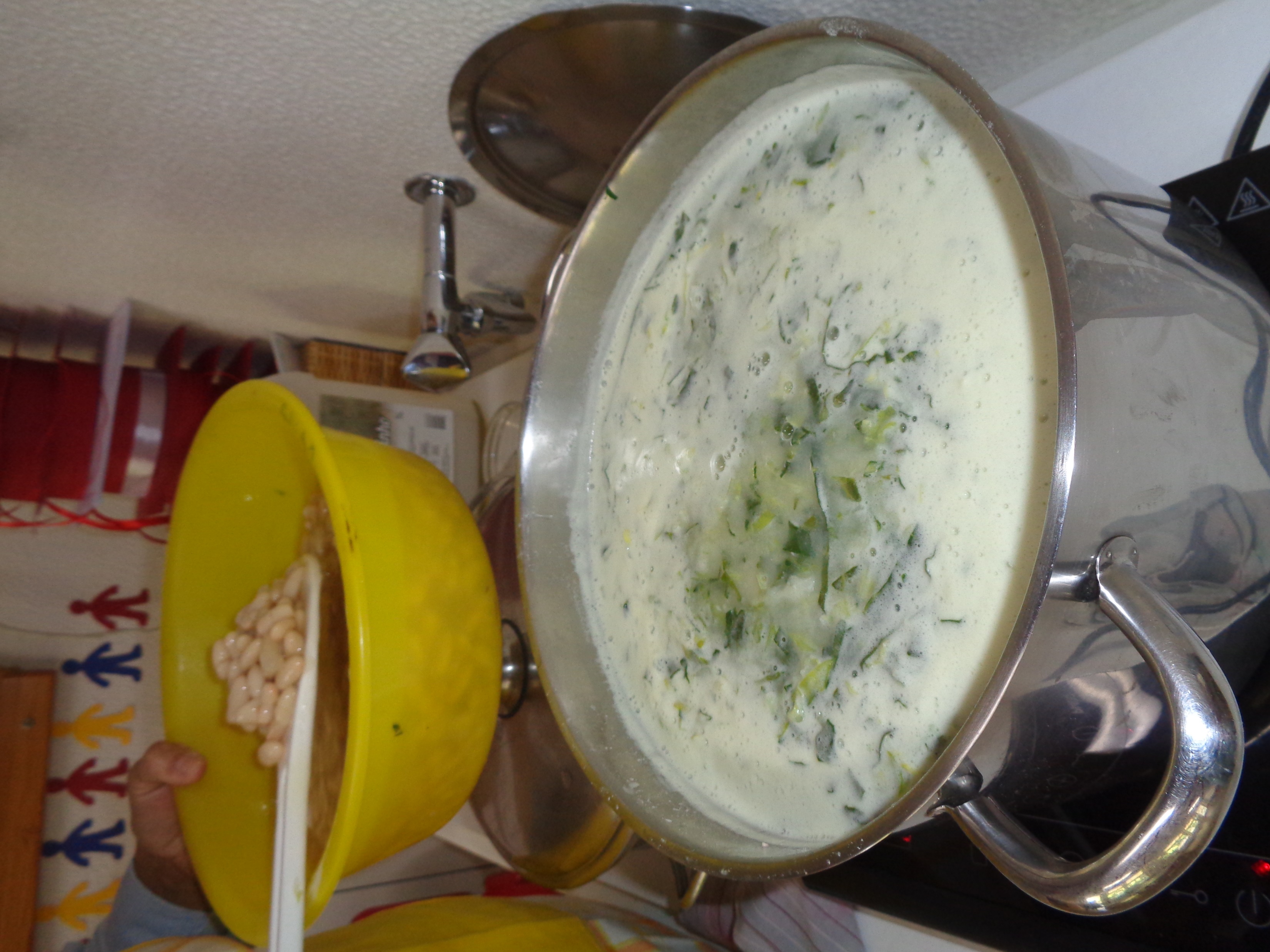 https://alimentacaosaudavelesustentavel.abae.pt/desafios-2022-2023/receitas-sustentaveis/
Desafio ASS 2022/2023
“Receitas Sustentáveis, têm Tradição”
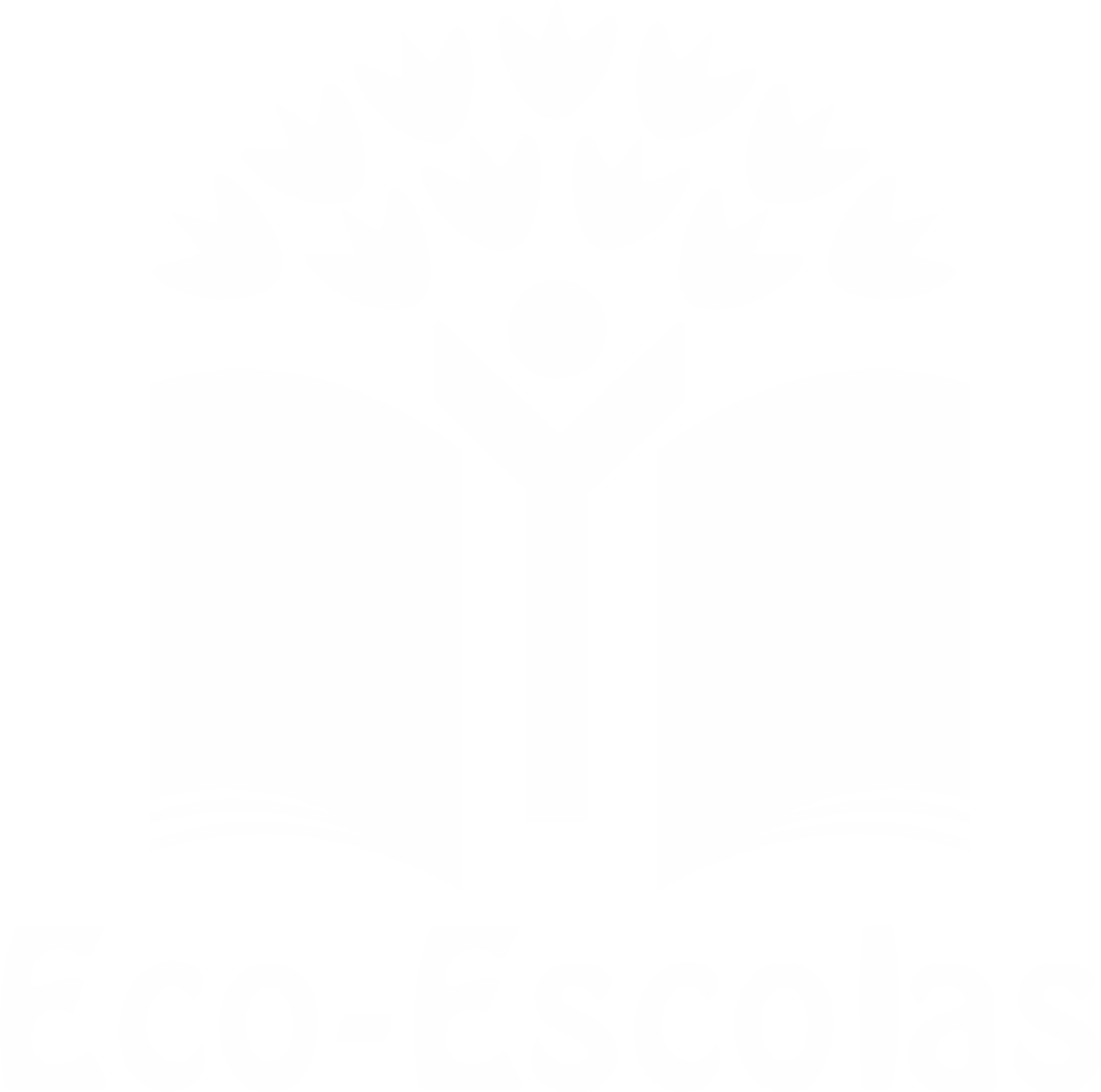 PROCEDIMENTOS:
5º) Leva-se de novo ao lume até levantar fervura.






6º) Servem-se bem regadas de azeite.
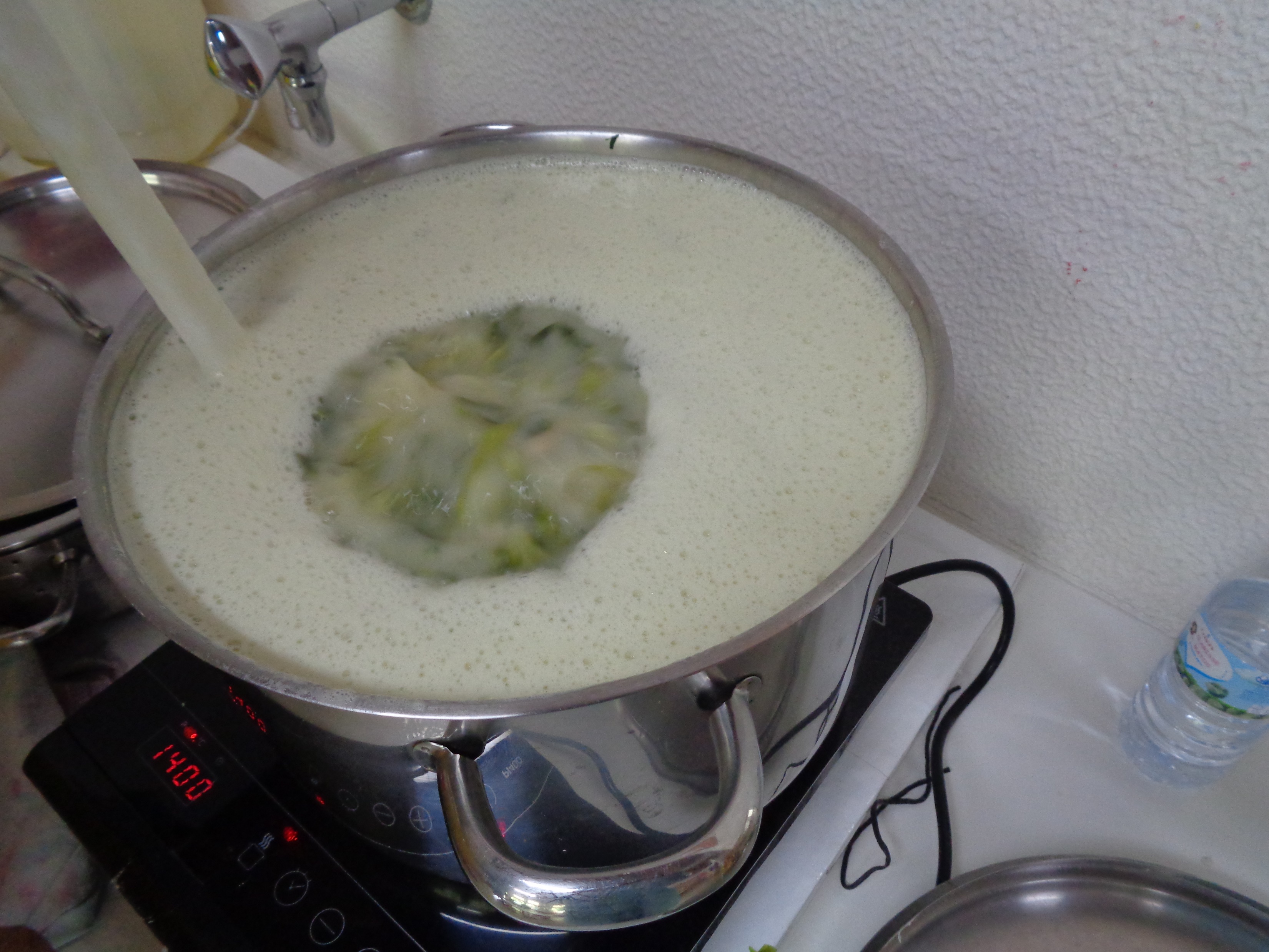 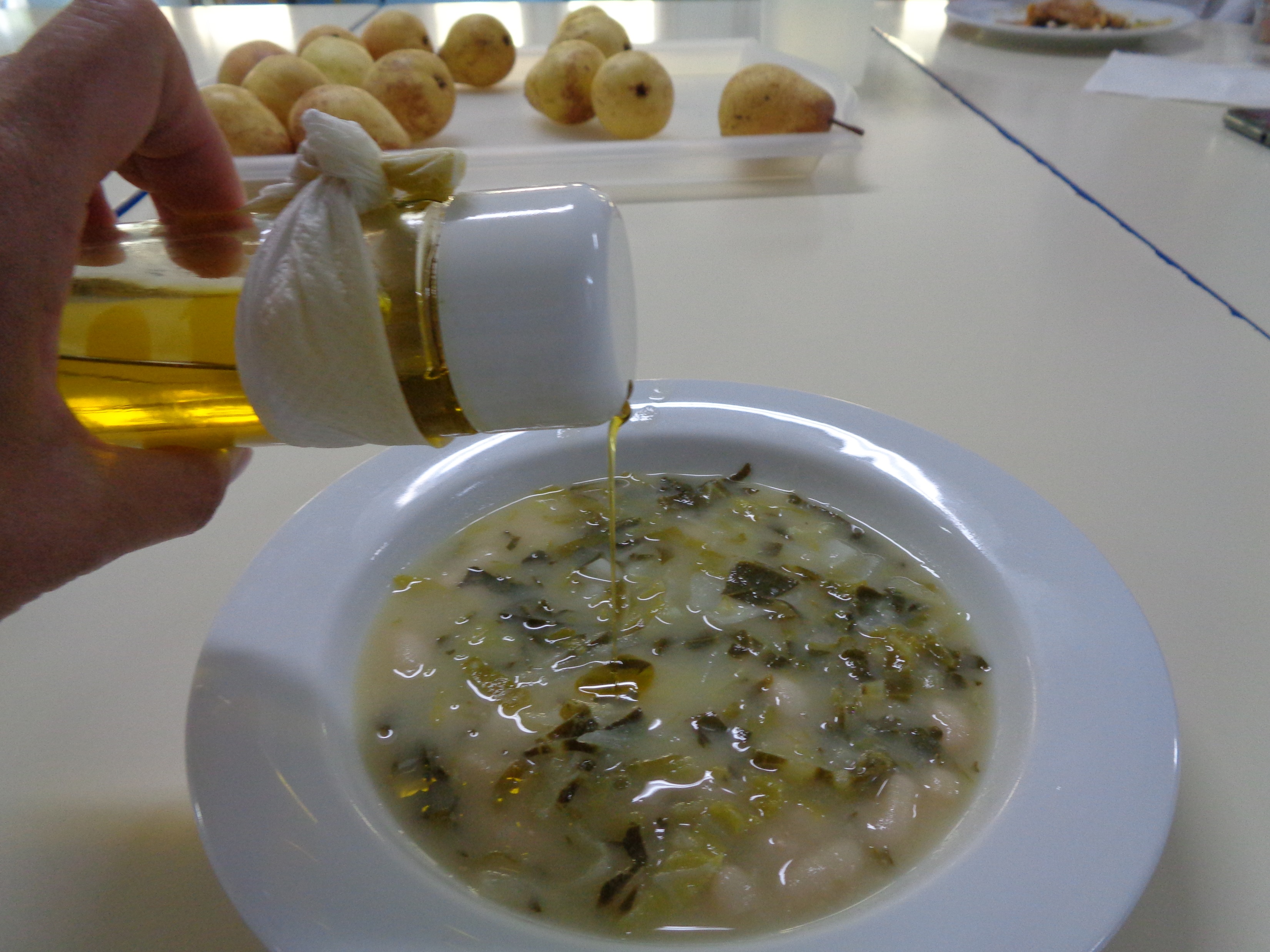 https://alimentacaosaudavelesustentavel.abae.pt/desafios-2022-2023/receitas-sustentaveis/